Transport analysis of JET H-mode and hybrid plasmas using Qualikiz, TGLF and GLF23
B. Baiocchi, J. Garcia
7th June 2013
|  PAGE 1
CEA | 10 AVRIL 2012
On going work
SELF CONSISTENT SIMULATIONS OF HEAT TRANSPORT 
USING CRONOS+TGLF (no rotation effect) and QUALIKIZ (GLF23)
H-modes: 73342, 73344  -> good agreement of TGLF and Qualikiz 
                                             with experimental data and GLF23
Hybrid: 75225, 77922  -> differences among models and with the experimental data
-> JET hybrid discharge (and H-modes)
TURBULENCE ANALYSIS:
spectrum of growth rate;
threshold study of ITG, TEM;
EFFECT OF THE ROTATION:
self-consistent simulations;
analysis of fluxes and spectra;
EFFECT OF THE GEOMETRY/EM:
self-consistent simulations;
analysis of fluxes and spectra;
Qualikiz, TGLF and GLF23 features
specifics of the transport models in the simulations done until now :

Qualikiz: - electrostatic
                                - s-alpha geometry
                                - no effect of rotation;

TGLF: - electromagnetic/electrostatic
                            - Miller geometry/s-alpha geometry
                            - ExB shear effect (quench rule/
                                                           spectral shift model);

GLF23: - electrostatic
                             - s-alpha geometry
                             - ExB shear effect (quench rule).
H-mode: JET shot 73342
t = 20.1 s
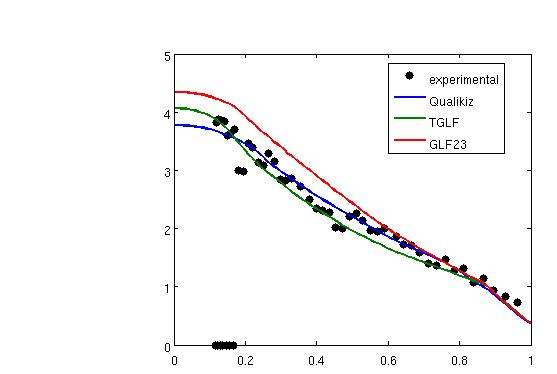 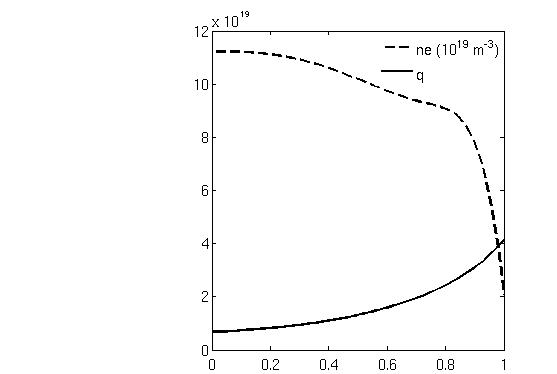 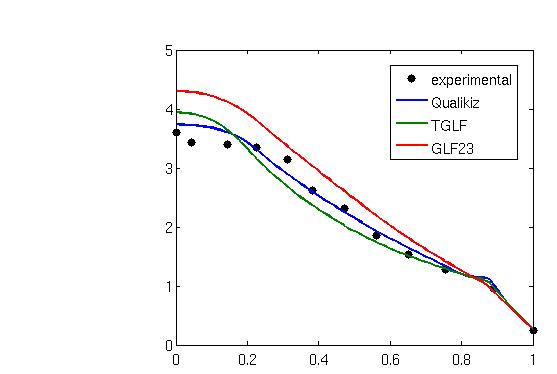 Ti (KeV)
Te (KeV)
r
r
r
Very good agreement between Qualikiz and experimental data

TGLF is in good agreement (experimental data slightly underestimated)

GLF23 overestimates slightly the data

rtn < 0.3: presence of sawteeth that are not simulated
Qualikiz , TGLF and GLF23 reproduce reasonably well the T profiles
H-MODE: JET shot 73342
Electromagnetic, Miller geometry
TGLF
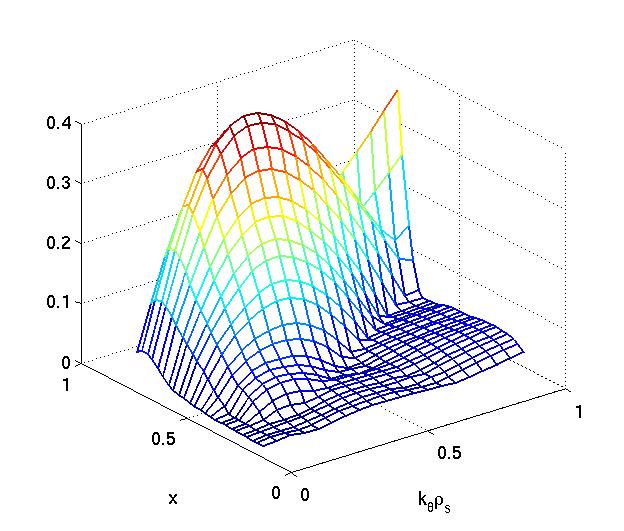 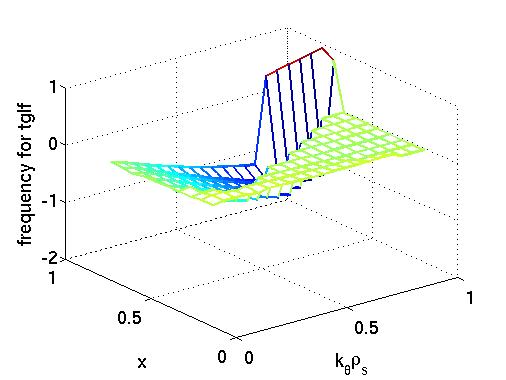 normalized rowth rate
normalized frequency
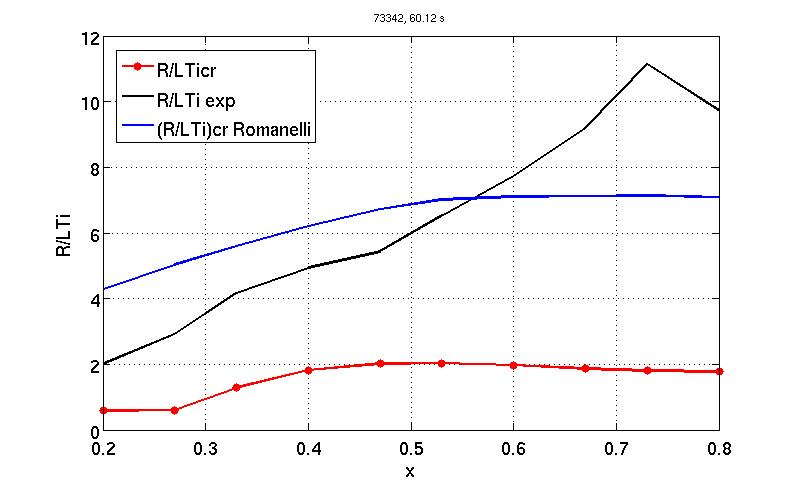 R/LTi profile 
much over 
the ITG threshold
Study of 
ITG threshold
ITG regime
H-MODE: JET shot 73342
Electrostatic, s-alpha geometry
Qualikiz
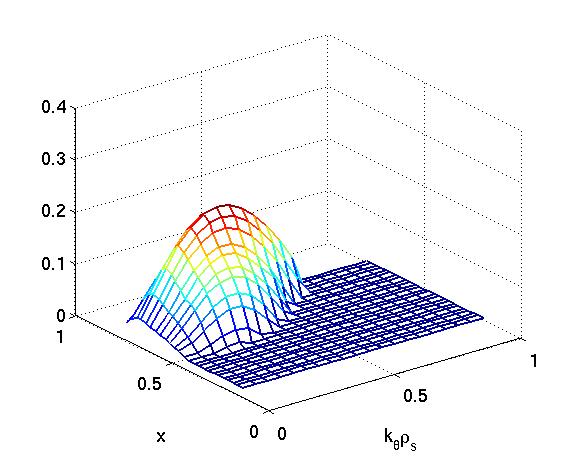 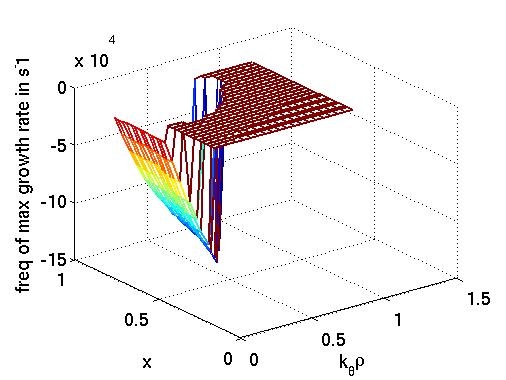 normalized growth rate
Relative frequency
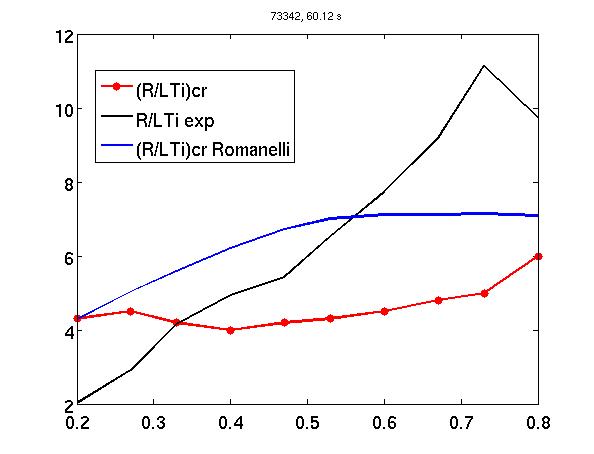 R/LTi profile 
over 
the ITG threshold for x > 0.3
Study of 
ITG threshold
ITG regime
hybrid: JET shot 75225self consistent simulations
t = 6 s
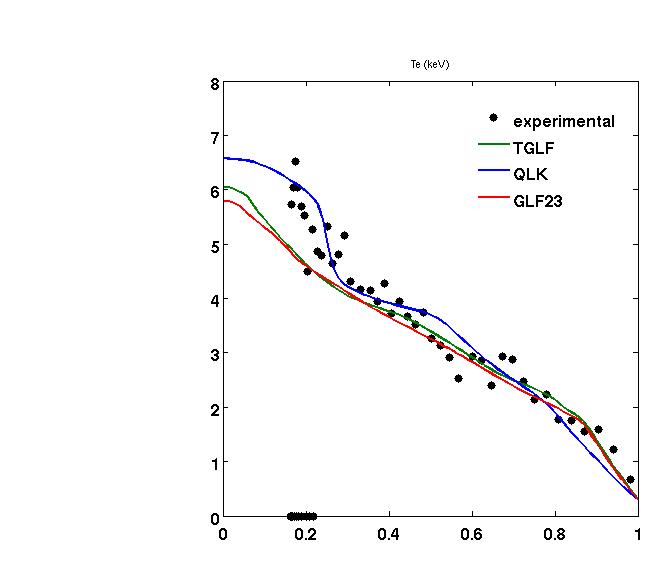 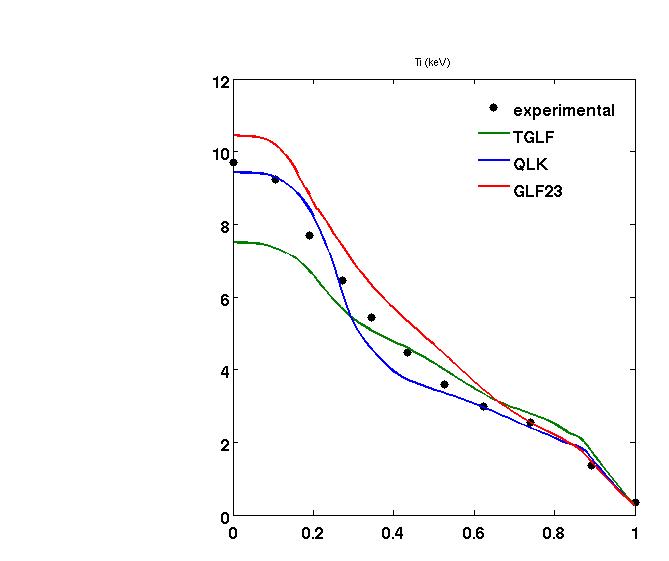 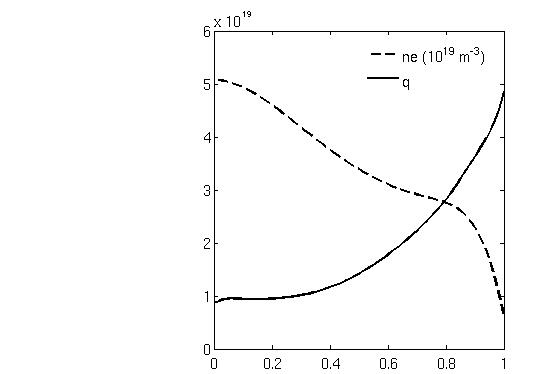 Ti (KeV)
Te (KeV)
r
r
r
Low density, n0 = 5 1019 m-3
High rotation, vtor = 1 105 rad/s
TGLF underestimates ions in the inner region, it is similar to GLF23 for electrons

Qualikiz overestimates the reduction of the transport in the centre for ions and electrons; in the electron pedestal region it doesn’t reproduce the data

GLF23 overestimates ion T, and not too far from electron experimental profile
hybrid: JET shot 75225HEAT FLUXES AND GROWTH RATES
stand alone study
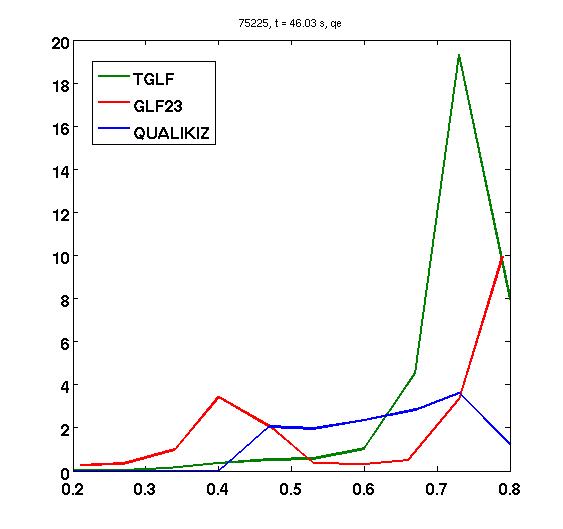 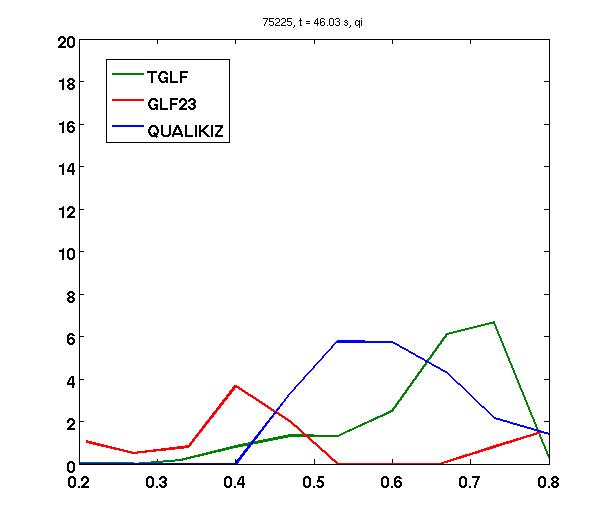 Qualikiz: fluxes = 0 
inside r = 0.4, where s = 0
GLF23: fluxes very low around r = 0.6
Qe/QgB
Qi/QgB
TGLF: fluxes max in the outer region
k = 0.3
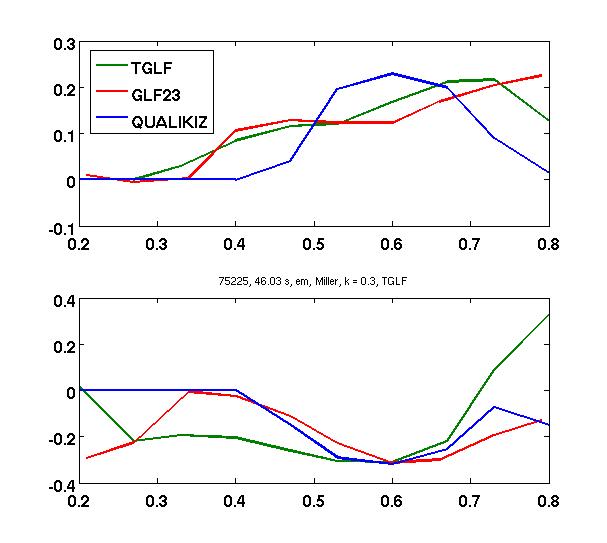 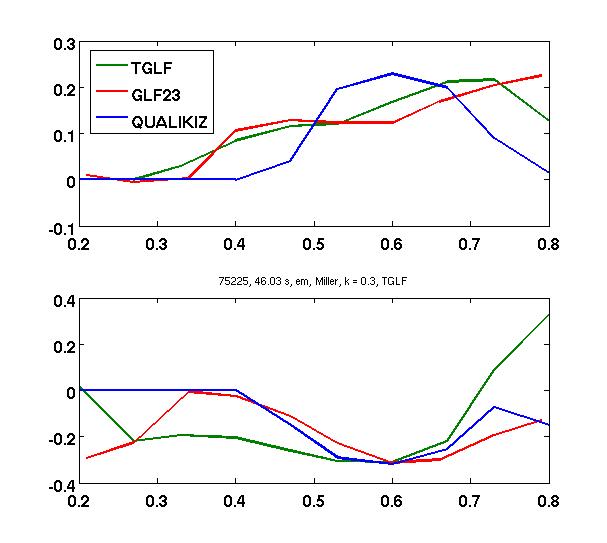 w
g
In the region of k typical of ITG tglf and glf23 similar, QLK not so far even different in the inner region
HYBRID: JET shot 75225ThreshoLD with tglf
Electromagnetic, Miller geometry
TGLF
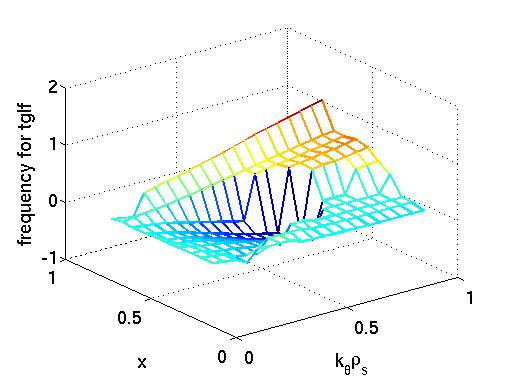 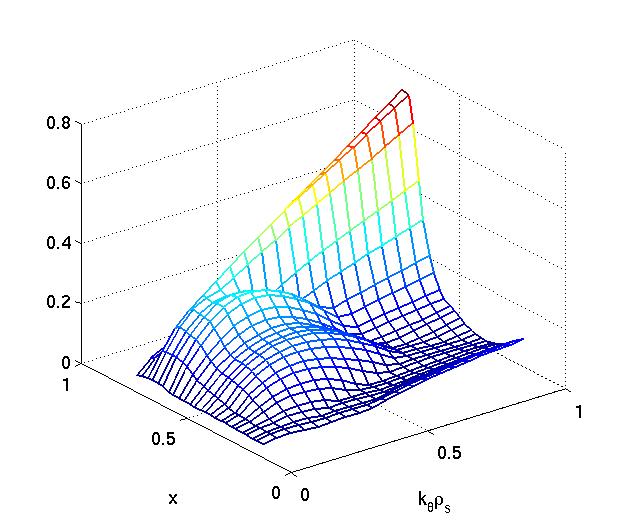 normalized growth rate
normalized frequency
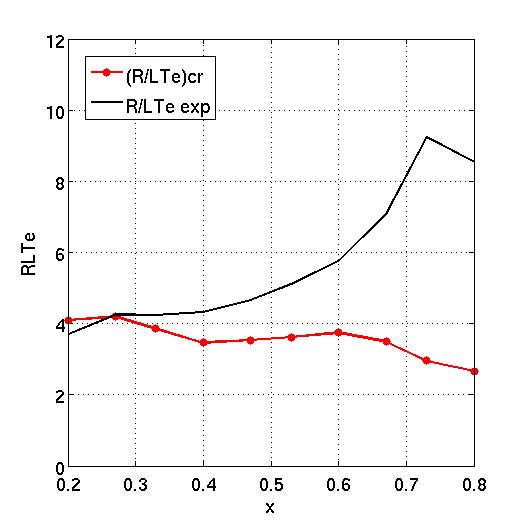 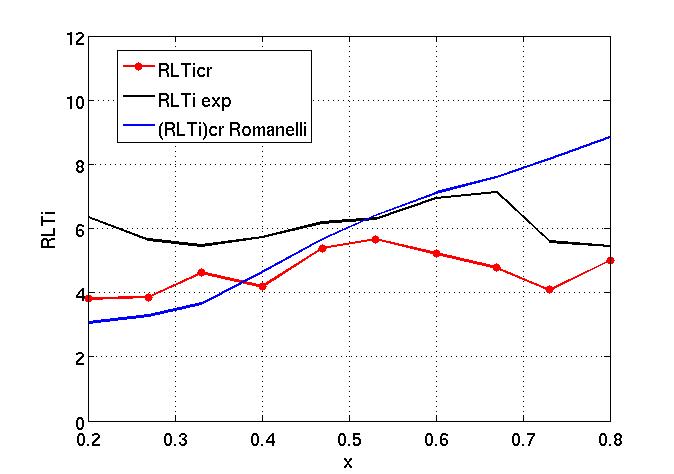 Study of 
TEM threshold
Study of 
ITG threshold
R/LTi profile 
close to ITG threshold
Important role of TEM
HYBRID: JET shot 75225threshold with qualikiz
Electrostatic, s-alpha geometry
QUALIKIZ
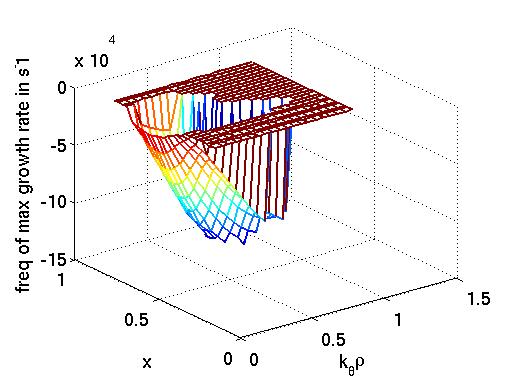 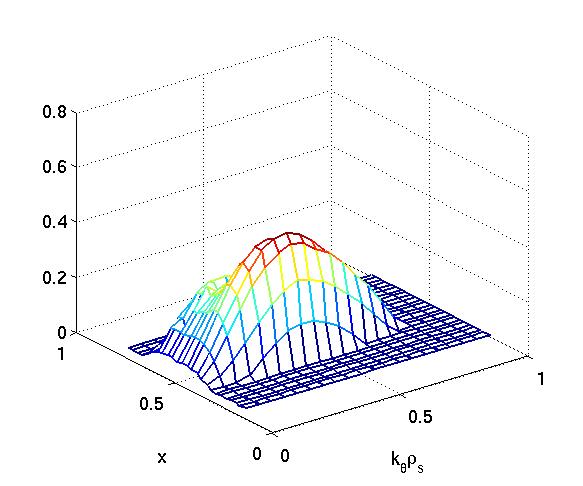 relative frequency
normalized growth rate
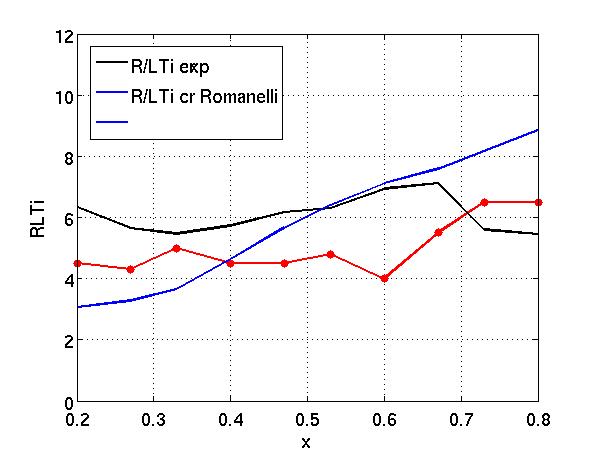 R/LTi profile 
close to ITG threshold
Study of 
ITG threshold
(Qualikiz too stable with respect to the TEM, particularly for higher k)
hybrid: JET shot 75225EFFECT OF ROTATION shear
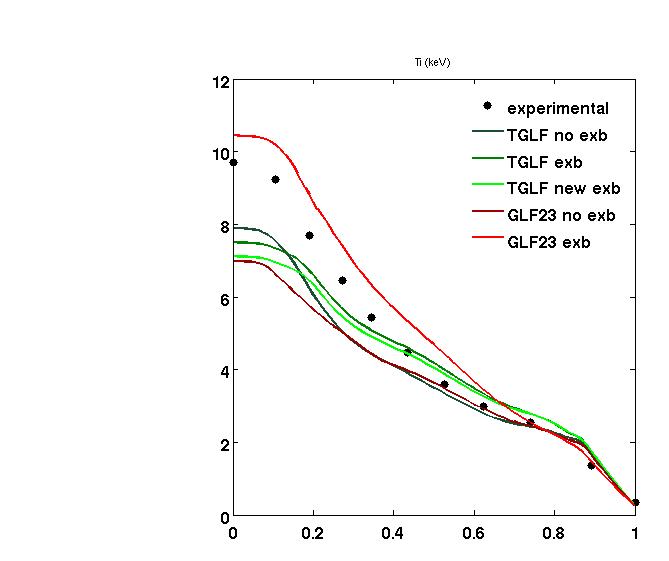 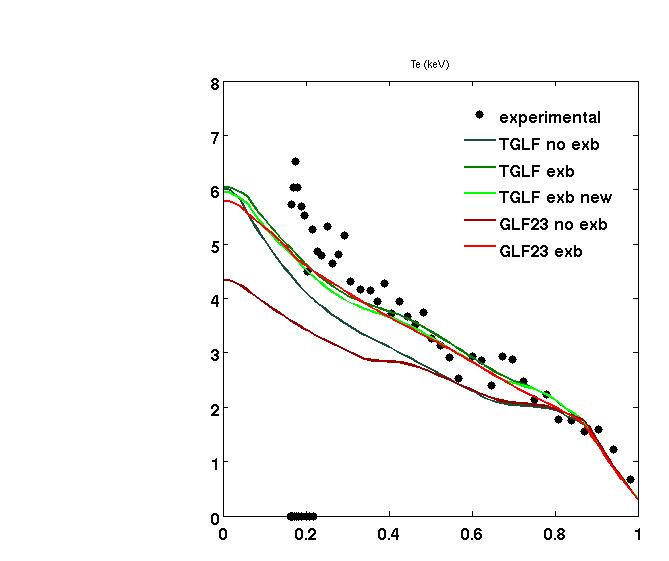 Te (KeV)
Ti (KeV)
TGLF: quench rule/spectral shift model
GLF23: quench rule
when rotation shear, exb shear and v par shear
TGLF: effect of rotation shear and good agreement with experiment for r > 0.2

GLF23: large effect of rotation shear: ions overestimated, good for electrons
hybrid: JET shot 75225ROLE OF ROTATION, STAND ALONE ANALYSIS
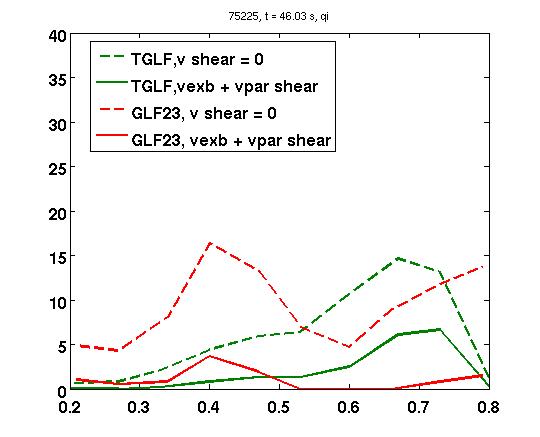 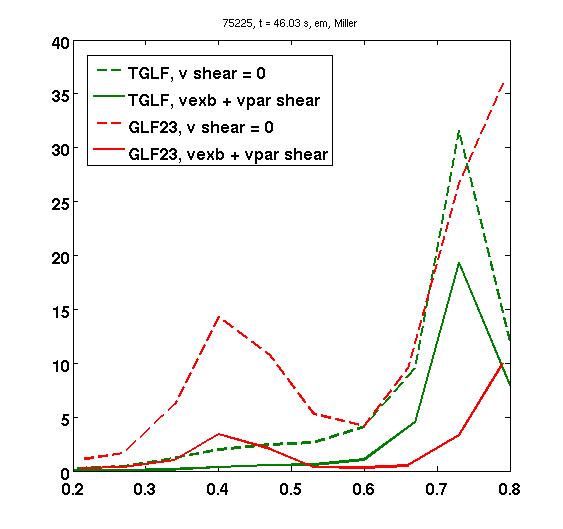 Qe/QgB
Qi/QgB
For GLF23 effect of rotation shear very high in the inner region -> maybe too much!
Study of the effect of parallel velocity shear: not a big effect
hybrid: JET shot 75225GEOMETRY AND EM EFFECTS
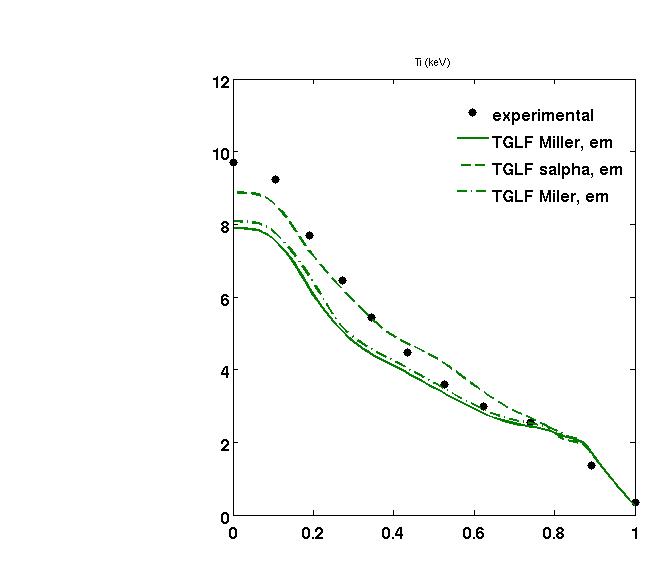 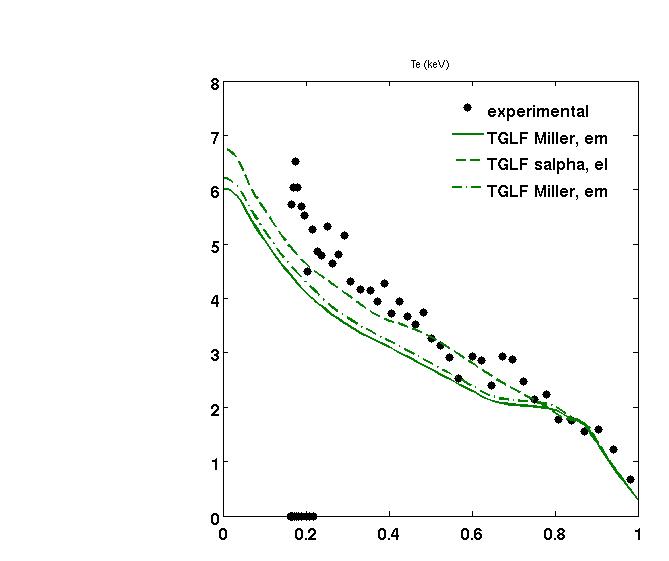 Te (KeV)
Ti (KeV)
Em effects don’t affect much the self consistent simulations

different geometry gives different T profiles
HYBRID: JET shot 75225 geometry and eM effects, stand alone analysis
Electromagnetic, Miller geometry
TGLF
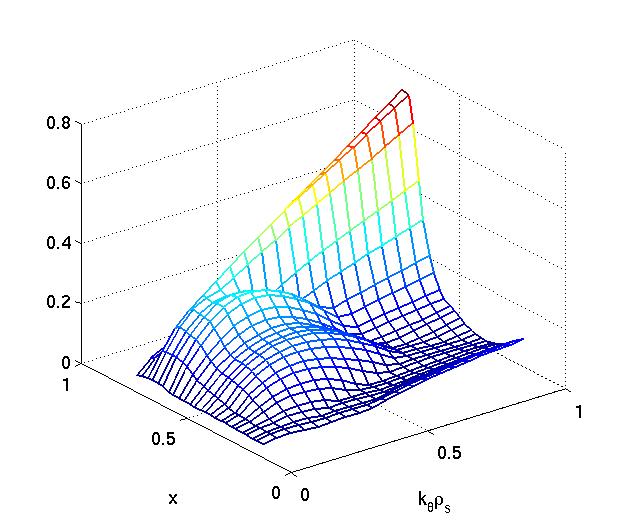 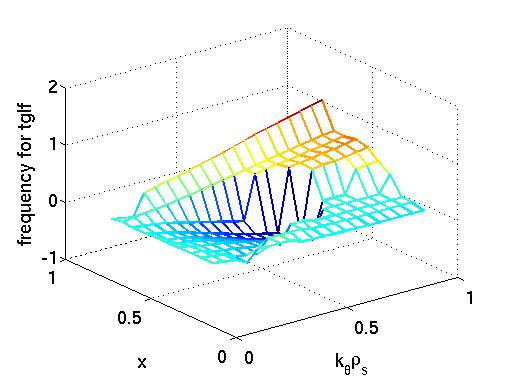 normalized growth rate
normalized frequency
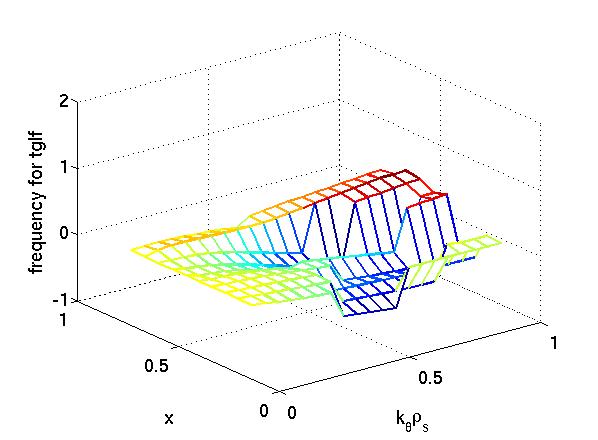 Electrostatic, s-alpha geometry
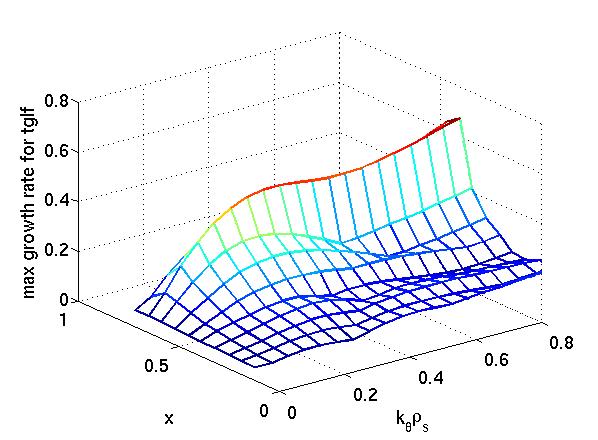 normalized growth rate
normalized frequency
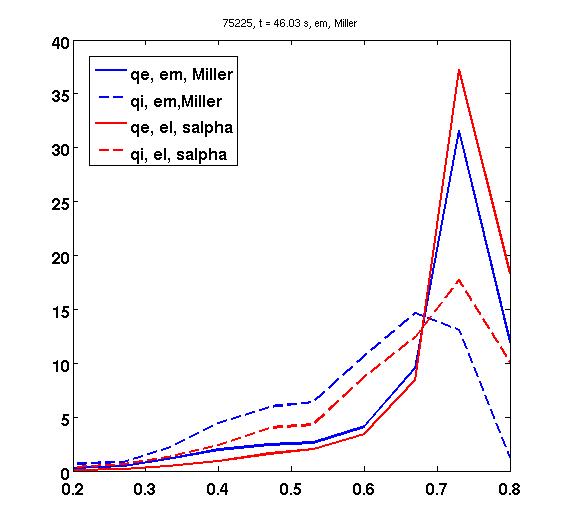 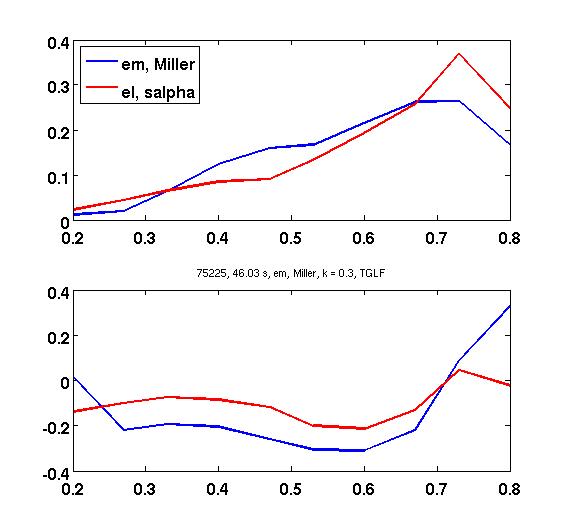 g
k = 0.3
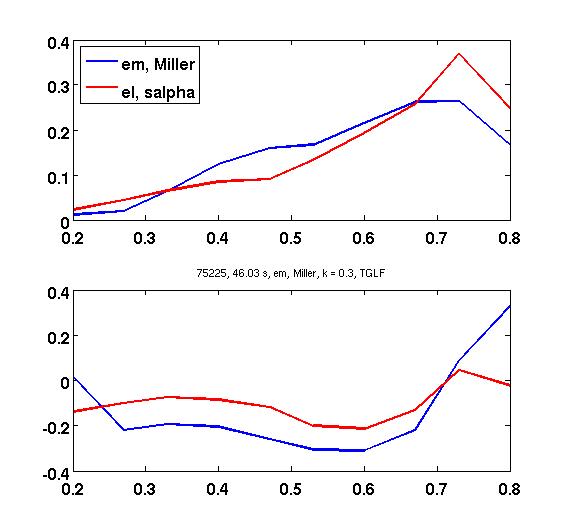 w
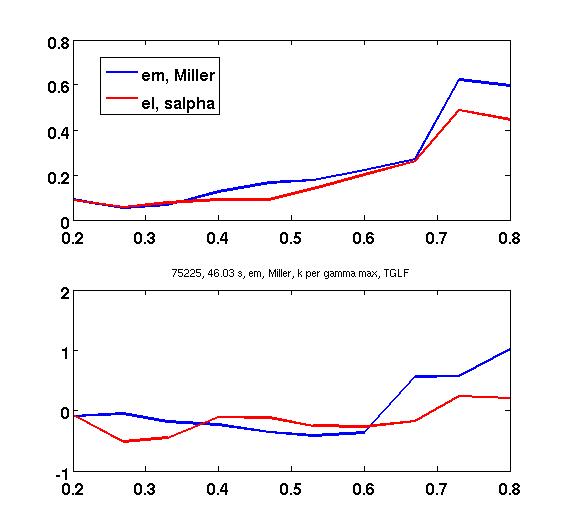 g
For ions fluxes different
k for g max
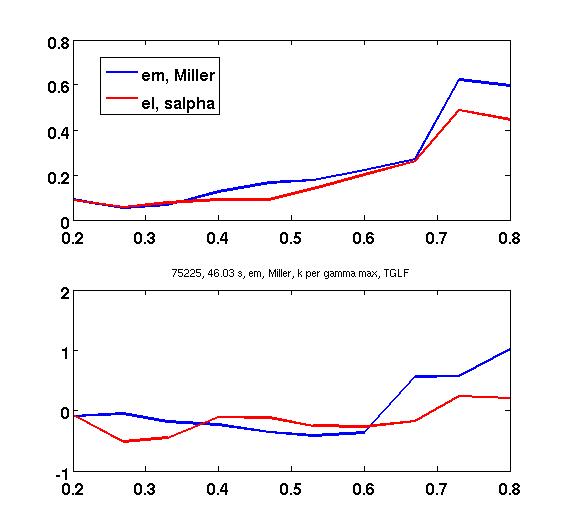 It is evident in growth rate for k = 0.3,
Less if we compare the max growth rate
w
Considerations
H-MODES: 

- ITG regime described by TGLF and Qualikiz
     
HYBRIDS:

-      Turbulence: Qualikiz and TGLF describe a plasma close to ITG threshold;        
                           importance of TEM from TGLF;
Rotation: effect important outside r = 0.2 using TGLF, less than for GLF23    
                       (that seems to be too strong) 
Geometry and em effects: em effects not really important;
                                          geometry more accurate gives differences
T profiles: - Qualikiz too stable where s = 0, Ti and Te overpredicted;
                        - TGLF (em, Miller geometry, effect of rotation) predicts well 
                          electron temperatures, for ion temperature good agreement 
                          with experimental data outside r =  0.3
OUTLOOK
H-modes
- ne simulations

Hybrids
Other hybrids simulations are running (77922, 77760..)
ne simulations
Rotation simulations

…BUT
Other physics very important for hybrid: fast particles?
HYBRID: JET shot 75225QUALITATIVE effect of fast ions
TGLF
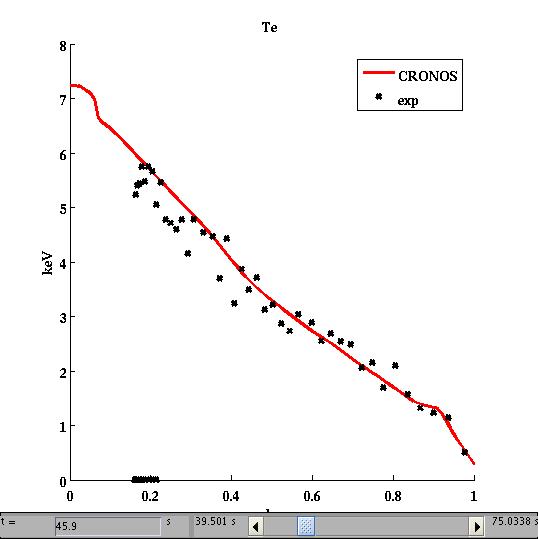 t = 5.8 s
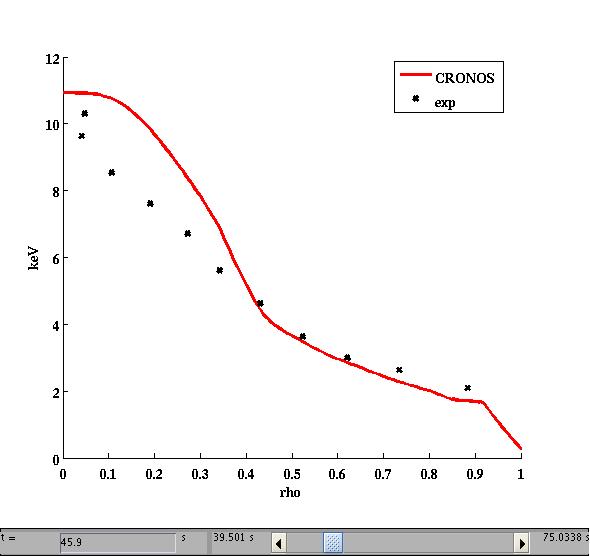 Fast ions as impurities (dilution)
Te (KeV)
Ti (KeV)
t = 6 s
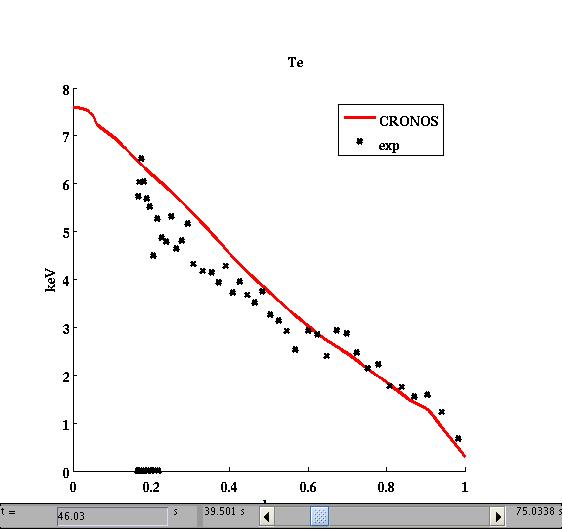 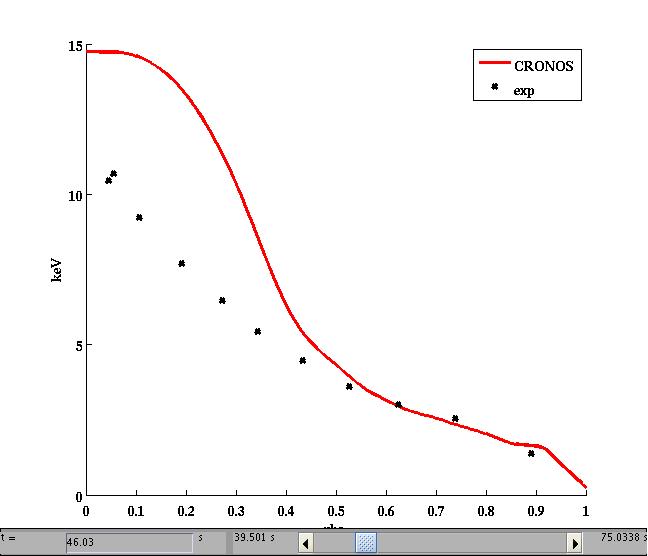 Big effect in the inner part of the plasma
Te (KeV)
Ti (KeV)
|  PAGE 18
CEA | 10 AVRIL 2012
|  PAGE 19
Commissariat à l’énergie atomique et aux énergies alternatives
Centre de Cadarache | 13108 Saint Paul Lez Durance Cedex
T. +33 (0)4 42 25 46 59 | F. +33 (0)4 42 25 64 21
Etablissement public à caractère industriel et commercial | RCS Paris B 775 685 019
DSM	IRFMService
CEA | 10 AVRIL 2012